Rembrandt van Rijn
Saar en Wessel
Rembrandt
Did you know his real name  Rembrandt Harmenszoon van rijn is?
In addition to being a painter,he also a etcher.
He was born on 15 July 1606
He died in 4 october 1669
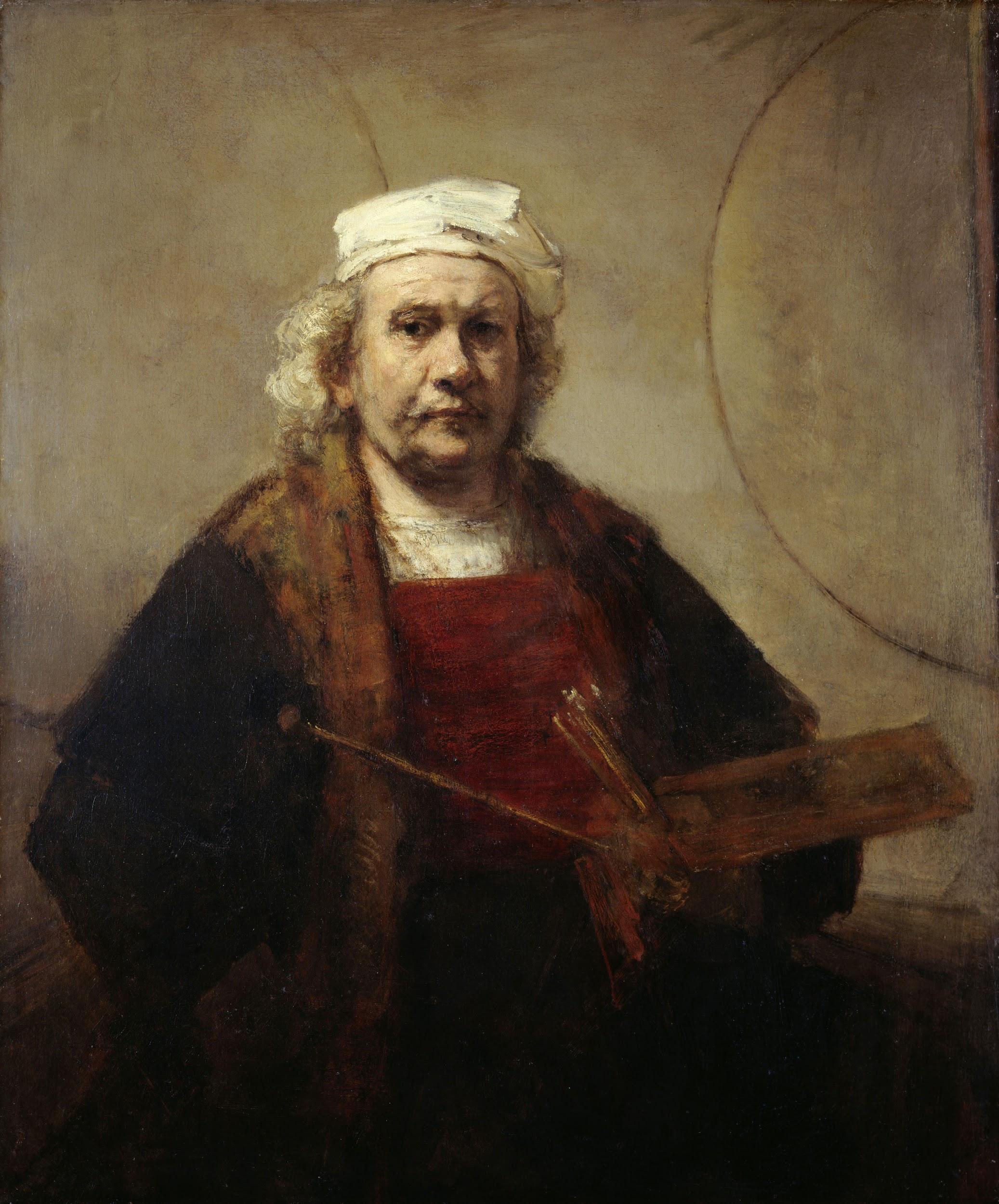 Paintings
He paint 300 paintings
And also he was painter and etcher of the golden age
And he was the most important dutch master in the 17th century
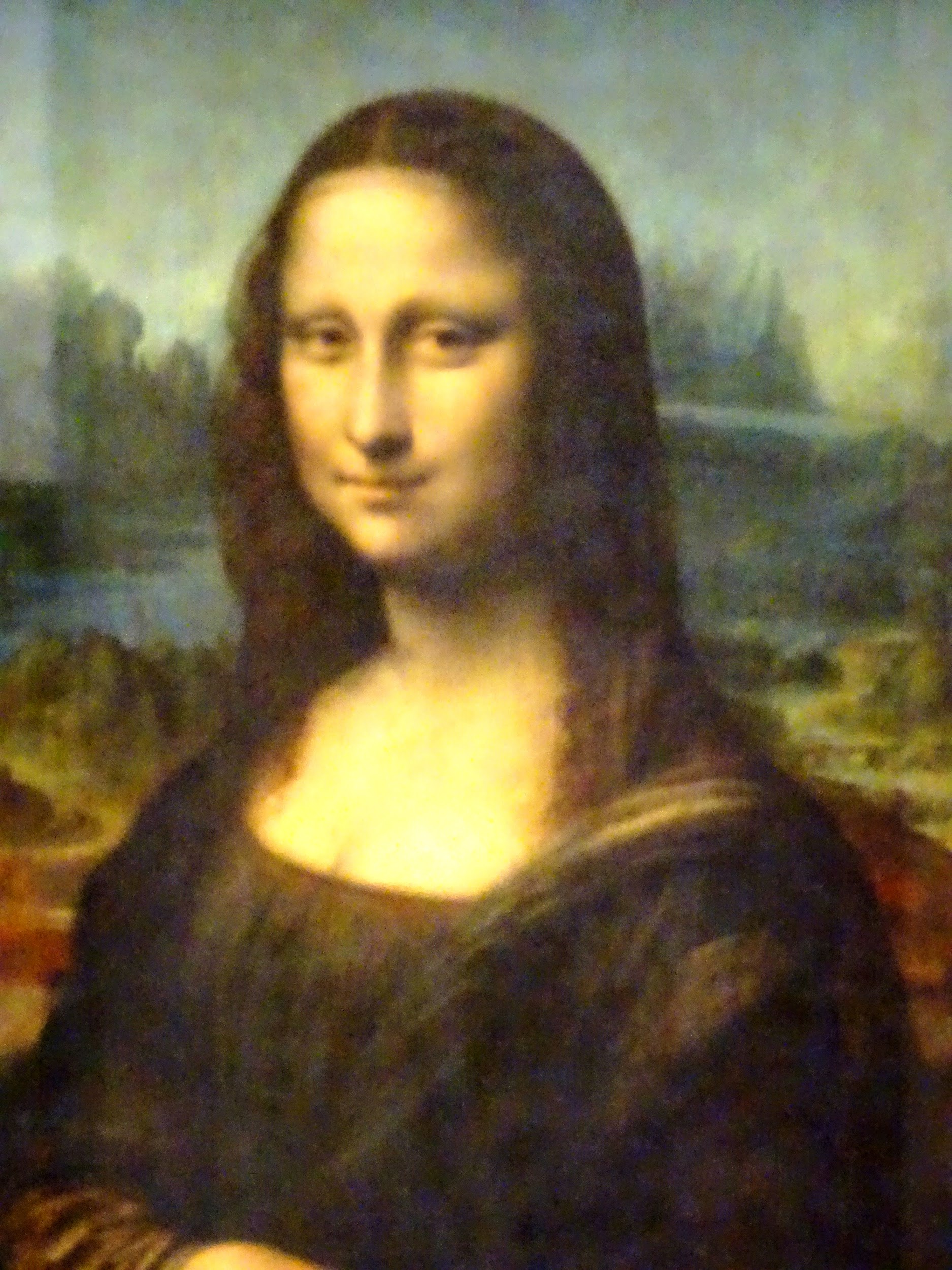 Were rembrandts parents rich or no
Rembrandt his parents were certainly not rich but also not poor
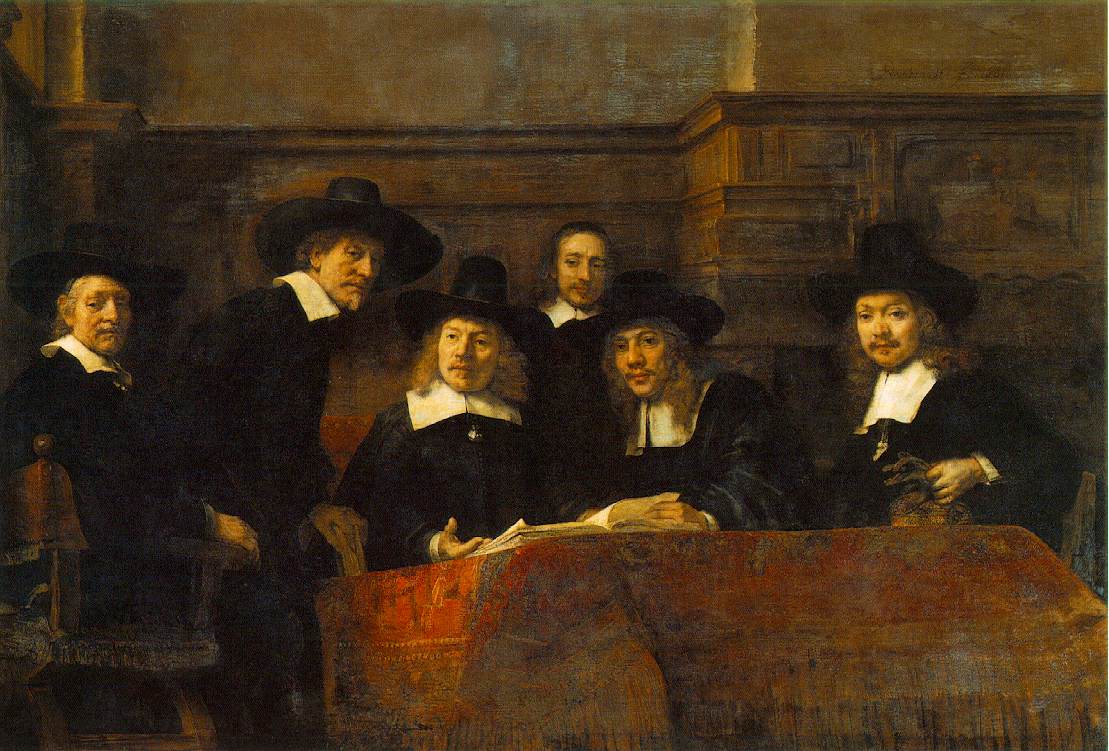 A fact


Do you know that there is a ice cream parlor and a chocolate shop that called rembrandt?
  
That´s because make a work of art from 
te chocolate.
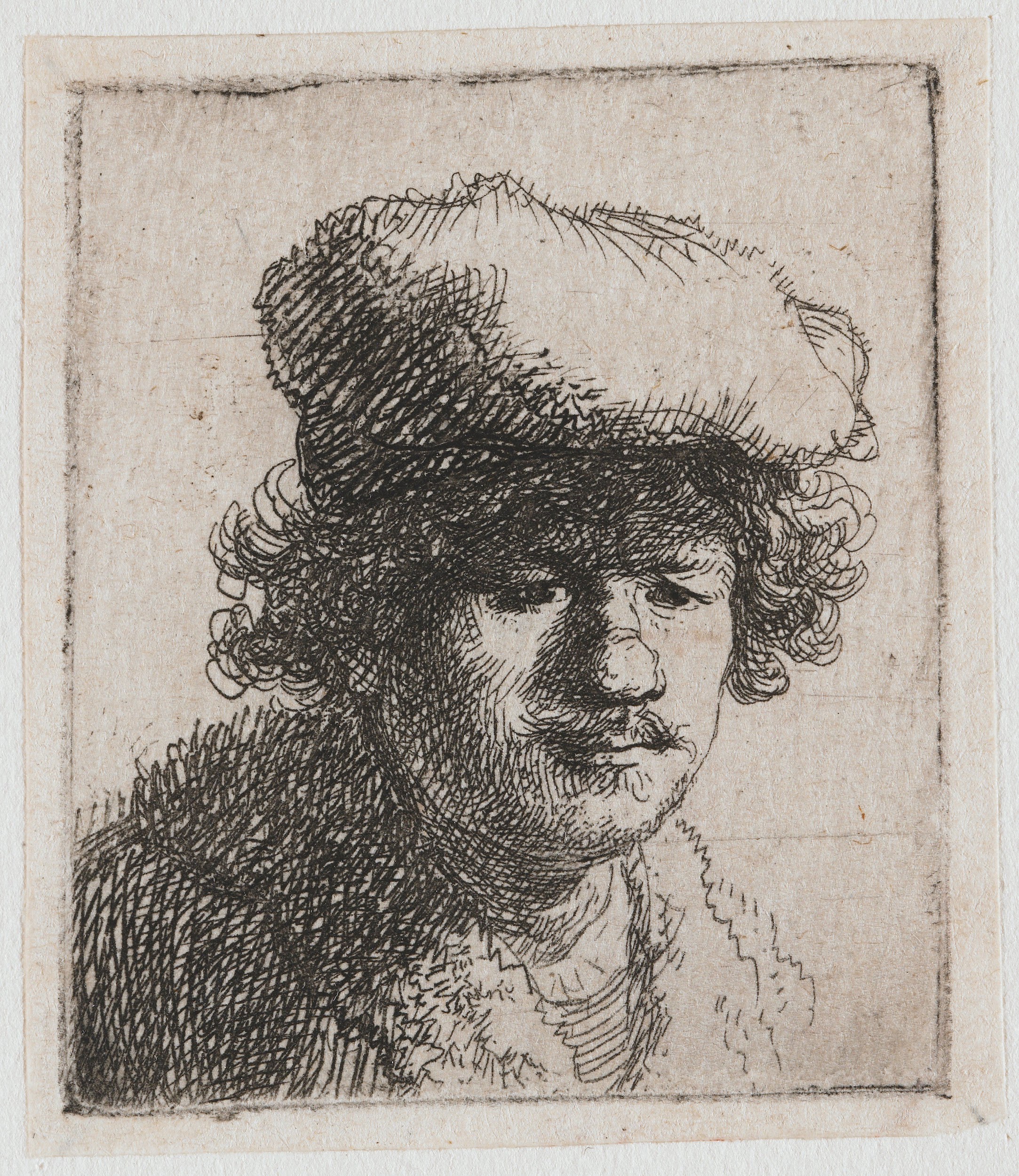 the end